Pacemaker Timing Cycles
Dr Jassim kp
References
Cardiac Pacing and ICDs by Kenneth A. Ellenbogen and   Karoly Kaszala , seventh edition
Braunwalds heart disease- twelfth edition
 Clinical Cardiac Pacing, Defibrillation and Resynchronization Therapy (Fifth Edition)
Barold, S & Garrigue, Stéphane & Clémenty, Jacques. (2002). Far-Field P-Wave Sensing by the Right Ventricular Lead of Conventional Dual Chamber Pacemakers. Journal of interventional cardiac electrophysiology : an international journal of arrhythmias and pacing. 6. 77-80. 10.1023/A:1014132408411. ,
.
Mulpuru SK, Madhavan M, McLeod CJ, Cha YM, Friedman PA. Cardiac Pacemakers: Function, Troubleshooting, and Management: Part 1 of a 2-Part Series. J Am Coll Cardiol. 2017 Jan 
Liaquat MT, Ahmed I, Alzahrani T. Pacemaker Malfunction. 2023 Jul 30. StatPearls Publishing; 2024 Jan–. PMID
Richter S, Muessigbrodt A, Salmas J, Doering M, Wetzel U, Arya A, Hindricks G, Brugada P, Israel CW. Ventriculoatrial conduction and related pacemaker-mediated arrhythmias in patients implanted for atrioventricular block: an old problem revisited. Int J Cardiol. 2013 Oct 09;168(4):3300-8
Martow E, Klein A, Green MS. Sense and sensitivity: P-wave oversensing causing inhibition in a dual-chamber pacemaker and practical considerations. HeartRhythm Case Rep. 2021 May 15
Objectives
Describe the NBG Code 
List the possible pacing modes
Explain timing intervals in single and dual chamber devices
Define blanking and refractory periods
Describe upper rate behavior
Pacemaker mediated tachycardia
Each  timing circuit
All  potential variations of a single complete pacing cycle
Completes its cycle
Given timer  resets
Release of a pacing stimulus
Initiation of another timing cycle
Starts the timing period again
[Speaker Notes: the time from paced ventricular beat to paced ventricular beat; the time from paced ventricular beat to an intrinsic ventricular beat, whether it is a conducted R wave or a premature ventricular contraction (PVC); the time from paced atrial beat to paced atrial beat; the time from intrinsic atrial beat to paced atrial beat; the time from intrinsic ventricular beat to paced ventricular beat; and so forth

These cycles include events sensed, events paced, and periods when the sensing circuit or circuits are refractory]
PACING NOMENCLATURE - NBG Codes
[Speaker Notes: A three-letter code describing the basic function of the various pacing systems was first proposed in 1974 by a combined task force from the American Heart Association and the American College of Cardiology. 
NBG is a standard created by the NASPE and the British Pacing Group Modes 
The third position refers to the mode of sensing, or how the pacemaker responds to a sensed event
. An I indicates that a sensed event inhibits the output pulse and causes the pacemaker to recycle for one or more timing cycles. T means that an output pulse is triggered in response to a sensed event
An R in the fourth position indicates that the pacemaker incorporates a sensor to control the rate independently of intrinsic electrical activity of the heart. The fifth position indicates whether multisite pacing is not present (O) or present in the atrium (A), ventricle (V), or both (D). Multisite pacing is defined for this purpose as stimulation sites in both atria, both ventricles, more than one stimulation site in any single chamber, or any combination of these.]
Rate Response / rate-adaptive pacing
Pacing  rate response to physical, mental,  emotional exertion

Improves  exercise capacity in patients with chronotropic incompetence

Sensors- Accelerometer (mc)  physical motion

                  Physiological sensors minute ventilation, cardiac contractility, blood temperature, Ph,  or volume changes
[Speaker Notes: Increase  in   the pacing rate 
The most common sensor used to drive rate response is the accelerometer, which rapidly detects physical motion.
Although more specific, they introduce greater latency and are often used with accelerometers to provide a blended response]
Limitations-

Accelerometer 
need for upper extremity motion to drive the heart rate 
Abrupt  deceleration after a period of moderate-intensity exercise when the metabolic demands are still high
[Speaker Notes: (so that walking with limited arm motion on a treadmill leads to a poor rate response, patients with tremor or car travelling in a bumpy roads)]
Minute ventilation sensors 

variations in pulmonary impedance -> transmit a low-energy current

 Not suitable -tachypnea related to pulmonary disease
Connected  to ECG monitors- inappropriately increase the heart rate
[Speaker Notes: Minute ventilation sensors -transmit a low-energy current from the lead tip to the pulse generator to measure the variations in pulmonary impedance 
inappropriately increase the heart rate when patients are connected to ECG monitors that inject small currents into the body, which results in sensor error]
Primary functions
Pacing
Sensing
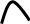 Pacemaker  timing cycle should be considered in milliseconds

         60,000 msec = 1 min
         60,000msec/ 60bpm = 1000msec
Single chamber timing
Lower rate limit
Refractory period
Blanking period
Single chamber timing
LRL- lower rate limit

Base rate or slowest rate that the pacemaker will allow the patient's heart to go. 

programmable.

Restarts with each paced or sensed beat

Intrinsic HR > LRL : pacemaker will inhibit pacing and sense
Intrinsic HR < LRL : pacemaker will pace at LRL
Refractory period
Period of time following a sensed or paced beat during which pacemaker will not respond to the sensed events. 

Atrial refractory period-ARP ( AAI mode)
Ventricular refractory period- VRP
[Speaker Notes: All pacing modes that can sense cardiac events must include blanking and refractory periods in their basic timing cycle
refractory after a paced or sensed ventricular event
event occurring within the VRP is not sensed and does not reset the ventricular timer]
Blanking period
Blanking period -period during which the sensing amplifier is “off” or “blind” to any cardiac event

Atrial blanking period (ABP)
Ventricular blanking period (VBP)
[Speaker Notes: essential to the appropriate pacemaker function as they prevent sensing of known but clinically inappropriate signals, such as the evoked potential and repolarization
Once this period ends, the sense amplifier becomes alert and is receptive to the detection of native signals
Atrial blanking period (ABP) Atrial-sensing amplifier is “blind” and will not detect or respond to any atrial-sensed event Ventricular blanking period (VBP) Ventricular-sensing amplifier is “blind” and will not detect or respond to any ventricularsensed eve]
VVI
Ventricle - paced 
Ventricle- sensed 
sensed event- will inhibit the next pace
VVI 60 = Lower Rate timer of 1000 ms 
Pacing every 1 second if not inhibited
Lower rate timer 1000 ms
Lower rate timer 1000 ms
x
VS
VP
VP
VP
VVI
VBP
Escape intervarl
Hysteresis
Promotes intrinsic activity below the programmed Lower Rate.

Prevents the device from overriding slow, but appropriate, intrinsic rhythms that may develop from extended periods of inactivity such as sleep

Only single chamber modes and with Rate Response Off
a sensed event temporarily suspends the Lower Rate, and the pacemaker determines its escape rate from the hysteresis rate instead
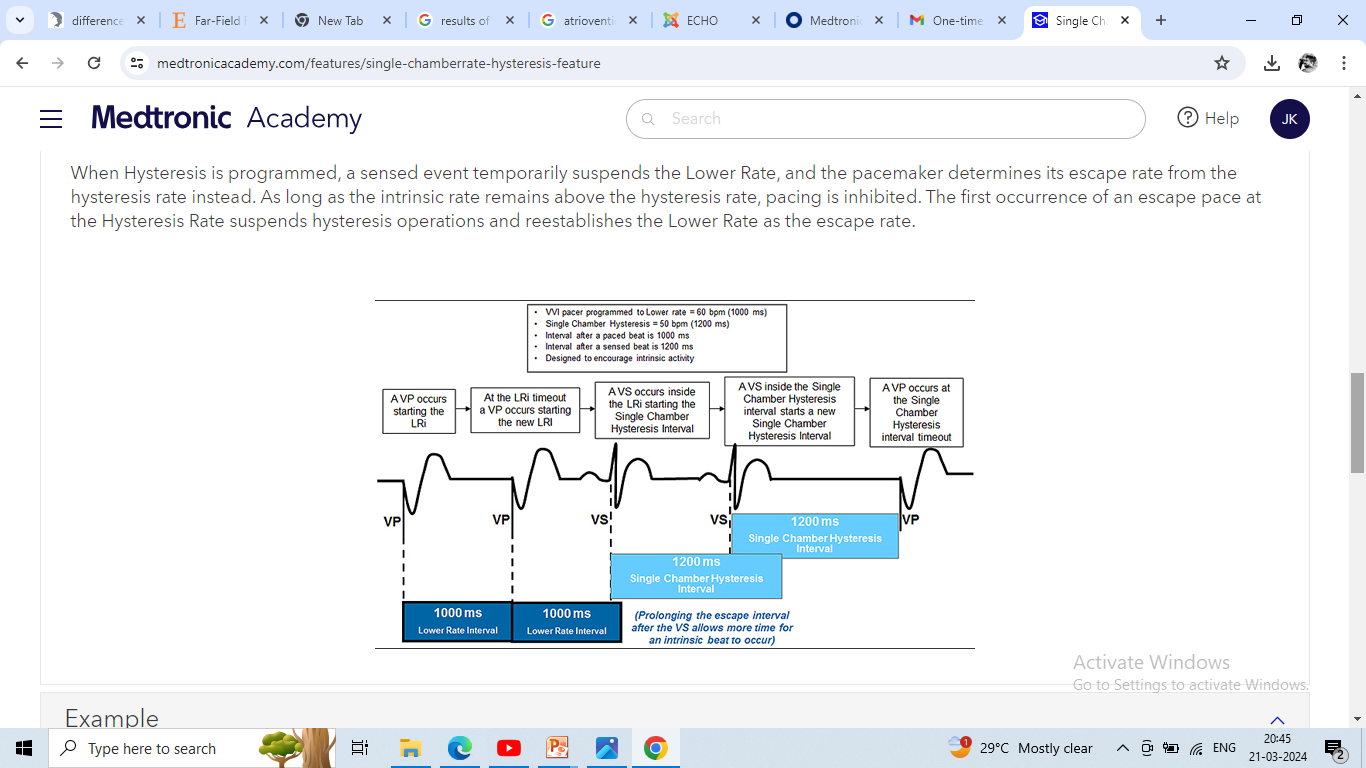 1000 ms
1000 ms
1000 ms
VP
VP
VP
VP
VOO - Asynchronous Pacing
Chamber paced - Ventricle 
Chamber sensed - None      
Response to sensing-  None
[Speaker Notes: e simplest of all pacing modes
VOO results in fixed-rate pacing in the ventricle.
The intrinsic ventricular event cannot be sensed, and thus, does not interrupt the pacing interval.]
AAIAtrium - sensedAtrium- pacedResponse- inhibition
ABP
AAI
Ventricular event not sensed
Exception – FAR FIELD SENSING
[Speaker Notes: ventricular signal is large enough to be inappropriately sensed by the atrial lead, In this situation, the atrial timing cycle is reset
Sometimes this anomaly can be corrected either by making the atrial channel less sensitive or by lengthening the refractory period.]
Dual chamber timing
AV Interval
Pacing
Tracking
Upper Tracking Rate (UTR)
Upper Sensor Rate (USR)
Far field
Crosstalk
Basic dual chamber timing rests on 1 of 2 schemes

 A-A or V-V timing

ventricular sensed or paced event atrial event = AEI, or VAI
                                        ( atrial escape interval , ventriculoatrial interval)

atrial sensed or paced event ventricular event=  AV interval

atrial sensed event that occurs before completion of the AEI promptly terminates this interval and initiates an AVI, and the result is P-wave synchronous ventricular pacing.

intrinsic sinus rate < programmed LRL, AV sequential pacing at the programmed rate
[Speaker Notes: interval from a ventricular sensed or paced event to an atrial paced event and is known as the AEI, or VAI

interval begins with an atrial sensed or paced event and extends to a ventricular event. This interval may be defined by a paced AV, PR, AR, or PV interval
atrial sensed event that occurs before completion of the AEI promptly terminates this interval and initiates an AVI, and the result is P-wave synchronous ventricular pacing.
8 If the intrinsic sinus rate is less than the programmed LRL, AV sequential pacing at the programmed rate or functional single-chamber atrial (AR) pacing occurs]
A-A = 1000 ms
A-A = 1000 ms
AV = 150
A-A 
Timing
AV = 200
V-A = 850
V-A = 800
A-A Timing
A-A is fixed and V-A auto adjusts
AV = 200
Atrial rate = 60 ppm 
 Ventricular rate = 63 ppm (first interval) ; 57 ppm (second interval)
A to A = 1000 ms
A to A = 950 ms
PAV = 200
PR = 150
PAV = 200
V-V 
Timing
V-A = 800
V-A = 800
Atrial rate = 60; 63 ppm
Ventricular rate = 63; 60 ppm
V-V Timing
V-A is fixed and A-A auto adjusts
Modified A-A -  mainly use atrial based timing unless events such as PVCs occur, when the V-A interval is used to determine the timing of the next A pace.
[Speaker Notes: is standard today where devices]
AV sequential pacing- ApVp
VBP
ABP
VRP
ARP
Ap
Vp
[Speaker Notes: VRP prevents sensing of the evoked potential and the resultant T wave on the ventricular channel of the pacemaker]
A sensed or paced ventricular event also initiates a refractory period on the atrial channel – PVARP
prevent atrial sensing of a retrograde P wave
AS or AP
VS or VP
Atrial Channel
PVARP
AV
AB
PVAB
Atrial Blanking -sense amplifier is not sensing. 
prevents the pacemaker from oversensing an atrial stimulus or the depolarizing atrium
prevent sensing the ventricular beat in the atrium
prevents -oversensing.
AV Delay -period from either an AS or AP event before the pacemaker paces the ventricle.
PAV-programmed 30 ms longer than the SAV
conduction of the paced atrial beat to reach the left side of the heart.
prevent sensing any retrograde p-waves
AP
Ventricular
Channel
VSP
PAVB
[Speaker Notes: In dual chamber devices, an AV delay is started by any paced or non-refractory atrial event and it is terminated by a sensed or paced ventricular event.

Atrial Blanking (AB) is the period of time when the sense amplifier is not sensing. This prevents the pacemaker from oversensing an atrial stimulus or the depolarizing atrium.

AV Delay is a time period from either an AS or AP event before the pacemaker paces the ventricle. The PAV is usually programmed 30 ms longer than the SAV to allow for conduction of the paced atrial beat to reach the left side of the heart.

Post Ventricular Atrial Blanking (PVAB) - The purpose of PVAB is to prevent sensing the ventricular beat in the atrium. A typical ventricular beat could be 15mV.  If the atrial sensitivity is set at 0.5mV, there is a possibility for the atrial chamber to sense the R-wave. The PVAB prevents this oversensing.

Post Ventricular Atrial Refractory Period (PVARP) - The purpose of PVARP is to prevent sensing any retrograde p-waves. If the retrograde p-waves are sensed, then the patient could go into Pacemaker Mediated Tachycardia (PMT). Any atrial beat falling into PVARP is noted as AR, but not used from a timing diagram standpoint.

Atrial output also triggers a timing period on the ventricular channel, known as the ventricular blanking period]
TARP(total atrial refractory period)
                      =PVARP +AVI 

limiting factor for the maximum sensed atrial rate that the pacemaker can sense and, hence, track
[Speaker Notes: Total Atrial Refractory Period (TARP) - TARP is defined as the SAV+PVARP. No atrial beats can be tracked within this interval. If an atrial beat falls into this interval, then it is not tracked. When the atrial rate reaches TARP rate, the pacemaker exhibits a 2:1 block behavior.]
TARP
[Speaker Notes: the upper rate (UR) is limited by the AVI and the PVARP. In this example, the AVI is 150 milliseconds and the PVARP is 250 milliseconds, for a TARP of 400 milliseconds (this is equal to 150ppm). As shown, after the first paced ventricular complex, a P wave occurs just after the completion of the PVARP. This P wave is sensed, initiates the AVI, and is followed by another paced ventricular complex. The subsequent P wave occurs within the PVARP and is therefore not sensed. The DDD response is to wait for the next intrinsic P wave to occur, as in this example, or for the AEI to be completed, whereupon AV sequential pacing occurs.]
A paced with intrinsic AV conduction- ApVs
Ap
P wave tracking- AsVp
Tracking  Pacing the ventricle after an atrial intrinsic event
[Speaker Notes: the pacemaker will “track” the atrium
Maintains AV Synchrony
Want to limit how fast we pace]
Complete inhibition- AsVs
Pacemaker Crosstalk
Feature  of a dual-chamber pacemaker
Detecting  a paced signal in one chamber by the lead in another chamber 
Inappropriate  inhibition of pacing in the 2nd chamber

       how to prevent crosstalk ? 
               BLANKING PERIOD
              DECREASING ATRIAL OUTPUT
              REDUCING THE VENTRICULAR SENSITIVITY
[Speaker Notes: Misrepresentation  of the paced signal as a cardiac depolarization signal.]
Atrioventricular Interval
a programmable interval initiated by a sensed or paced atrial event followed by ventricular pacing after the time interval expires.
 If a ventricular event is sensed before the time interval is completed AVI will terminate and initiate VAI
AS or AP
VS or VP
Atrial Channel
AV
AB
PVARP
PVAB
[Speaker Notes: he terminal portion is a relative refractory period, to assist in the detection of rapid pathologic atrial rhythms for purposes of mode switching
Even though the leading edge of the atrial pacing artifact is effectively ignored because of the blanking period, the trailing edge of the atrial pacing artifact occurring after the blanking period can occasionally be sensed on the ventricular channel. In a pacemaker-dependent patient, inhibition of ventricular output by crosstalk results in asystole. To prevent such an outcome, a safety mechanism is present]
Post Atrial Ventricular Blanking (PAVB)
Atrial output  triggered timing period on the ventricular channel- no sensing

Prevent  crosstalk.
[Speaker Notes: 7 Representation of atrioventricular interval (AVI). (A) AVI corresponds to a programmed value following a paced or sensed atrial beat before a ventricular pacing artifact is delivered. The post-atrial ventricular blanking period (PAVB) is found in the initial portion of the AVI, followed by the cross-talk sensing window. (B) If the ventricular-sensing amplifier senses any event during the cross-talk sensing window, ventricular safety pacing is delivered, usually 100–110 ms after the atrial event. (C) An intrinsic ventricular event [such as a premature ventricular contraction (PVC)] during the PAVB period is not sensed by the ventricular-sensing amplifier; thus ventricular pacing is delivered at the programmed AVI.]
AS or AP
PAVB: Post-Atrial Ventricular Blanking
Atrial Channel
AV
AB
Ventricular Safety Pacing (VSP) Window = 110ms
AP
Ventricular
Channel
PAVB
VSP
100-110 ms
VP
[Speaker Notes: Post Atrial Ventricular Blanking (PAVB) - The purpose of this interval is to prevent sensing in the ventricle after an atrial paced beat - this may prevent crosstalk.
Atrial output also triggers a timing period on the ventricular channel, known as the ventricular bla

Ventricular Safety Pacing (VSP) - This is a 110 ms interval whose purpose is to prevent inhibition due to “crosstalk”.

Ventricular Blanking (VB) - This is to prevent sensing the VP or the ventricular depolarization after it has already been sensed.

Ventricular Refractory Period (VRP) - A period of time during which ventricular sensed events are ignored for timing purposes, but included in diagnostic counters. This prevents falsely sensing R-waves and T-waves, which could cause timing errors.]
Ventricular Safety Pacing (VSP)
Uses a brief sensing period -crosstalk sensing window
After  the ventricular blanking period 
Ventricular sensing during this window results in ventricular pacing at the end of the safety window
which can be recognized from the ECG by shortening of the AV interval
[Speaker Notes: Any electrical ventricular event sensed during this window is regarded to be cross-talk]
Differential Atrioventricular Interval
Attempt to provide an intra-atrial conduction time of equal duration whether atrial contraction is paced or sensed

Paced AV interval - atrial-paced event (A) to ventricular-paced event (V)
 
Sensed AV interval - atrial-sensed event (P) to ventricular-paced event (V)
SAV- commences only when the atrial depolarization is detected by the pacemaker.            
                 20–60 ms after onset of P

PAV- commences immediately with the pacing artifact

SAV < PAV
Dynamic AV delay
PR interval -  shortened during exercise
AV delay - designed to reproduce this physiological phenomenon
Shortened sensed AV delays  increase the sensing window for detecting rapid atrial events by shortening TARP and increasing the rate of appearance of a 2:1 block. 
The dynamic AV delay adjusts the AV delays linearly as the heart rate increases.
[Speaker Notes: Physiologically - , 
and the same variation is applied to the sensed AV delay and the paced AV delay]
Possible to program 3 levels of AV delay 
Low - shortening of the AV delay by 0.5 ms for a rate increase of 1 beat/minute

 Medium -0.75 ms for  increase of 1 beat/minute

High - 1.0 ms for increase of 1 beat/minute
The shortening of the AV delay continues until the heart rate reaches the maximum sensor rate or the maximum synchronous rate or if the AV delay value reaches the value of the shortest programmed AV delay.
Far field  sensing
An intrinsic event is sensed in the opposite chamber it originates from
Far field R wave oversensing
Far field P wave oversensing
[Speaker Notes: atrial lead picking up far-field signals from ventricular depolarization
An intrinsic event is sensed in the opposite chamber it originates from]
Far field R wave over sensing
Oversensing by the atrial lead 

 May occur with ventricular sensing or with ventricular pacing

Right atrial appendage is anatomically close to the RVOT
[Speaker Notes: atrial lead picking up far-field signals from ventricular depolarization]
Surface
ECG
Atrial
EGM
Ventricular
EGM
Consequence
- Inappropriate mode switching in a dual-chamber system 
- Pacing below the programmed rate in an AAI(R) pacemaker
Factors favouring 

Short PVAB. FFRW falls outside of the PVAB.
Proximity of the atrial lead to the ventricle. 
Unipolar sensing configuration
Programming a high atrial sensitivity level.
Interelectrode spacing of the lead (with closer spacing resulting in less FFRW oversensing)
How to correct far field sensing 
           lengthen PVAB
           Reduce atrial sensitivity
           FFRW -low amplitude at implantation                
                  Reposition the atrial lead in a more anterior or lateral position if necessary.
Far field P wave oversensing
Ventricular channel senses the atrial event inappropriately
Rare
Factors favouring 
RV lead dislodgement to the AV junction 
 when an integrated bipolar lead has been positioned near the tricuspid annulus, the RV distal coil crossing the valve 
RV lead unintentionally implanted in the coronary sinus 
RV lead insulation defective in the atrium allowing for sensing of atrial activity
In patients with sinus rhythm and complete atrio-ventricular block may inhibit ventricular pacing and lead to asystole.


Atrial flutter or atrial tachycardia   spurious shocks and possible asystole if the patient's underlying rhythm is complete atrioventricular block.
[Speaker Notes: In patients with sinus rhythm and complete atrio-ventricular block, the oversensing of the P-wave may inhibit ventricular pacing and lead to asystole.
Similarly, oversensing of atrial depolarizations during atrial flutter or atrial tachycardia is likely to cause spurious shocks and possible asystole if the patient's underlying rhythm is complete atrioventricular block.]
How to reduce

 Post-atrial paced ventricular blanking
 During implantation to ensure that the distal coil lies entirely within the RV cavity
Upper rate limit
Maximum tracking rate – MTR

Maximum speed limit for how fast the pacemaker can pace the heart in response to increased intrinsic atrial rate- p wave tracking
Safety feature
Don’t pace at atrial rate during AF
Maximum sensor rate- MSR
Rate response mode

Used when pacemaker pace the heart in response to pacemaker sensors

Maximum rate that the pacemaker is allowed to pace at in response to what the rate response sensors are indicating
Dual Chamber Timing Intervals
AS or AP
VS or VP
Atrial Channel
AV
AB
PVARP
PVAB
AS or AP
VS or VP
Ventricular
Channel
VSP*
PAVB
VRP
VB
[Speaker Notes: Note:  VSP window only occurs after AP]
Upper rate behaviour
Some timers overlap and interact with each other.

Upper rate behaviour occurs when p wave tracking at the upper rate limit or max tracking rate

Not a malfunction
[Speaker Notes: With all these timers telling the pacemaker when to sense and when to pac e, some timers overlap and interact with each other
Pacemaker is bound by certain rules that it must follow making it appear as if there is something wrong with the pacemaker , when its actually a normal function.]
2:1 block
Pacemaker wenkebach
2:1 block
= 60000/500
2:1 block point
= 120 bpm
= 60000 / TARP
Ar
200ms
300ms
500ms
[Speaker Notes: Continues till rate decreases so that every p wave lands outside the TARP]
Pacemaker wenkebach
AV
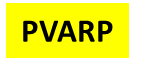 PVARP
TARP
MAX TRACK RATE
If atrial sense  happens before MTR- 
pacemaker must wait to pace the ventricle by extending the AV delay
Pacemaker wenkeback ( 4:3) block
Ar
Wenkeback preferred over 2: 1 block
So program accordingly
LRL
1:1 conduction
As the sinus rate increases
MTR
wenkeback
2:1 block point
= 60000 / TARP
2:1 block
Pacemaker mediated tachycardia
Endless -loop tachycardia 

Dual -chamber pacemakers

Characterized  by atrial sensing followed by ventricular pacing at an upper tracking rate.
[Speaker Notes: Endless loop and requires an outside intervention to break the loop.]
Reentrant circuit.
         Antegrade limb - Pacemaker
         Retrograde limb  -  AV node / accessory pathway  -

Retrograde P wave produced by PVC is sensed by a pacemaker when it falls beyond the PVARP
Retrograde p wave
PVC
retro
AV
Requirements

-loss of AV synchrony
- V-A Retrograde conduction  AV node or an accessory pathway.
- V-A conduction > programmed PVARP
Loss of AV synchrony
               PVC
               loss of atrial capture
               oversensed / undersensed p wave
               magnet application / removal
               electromagnetic interference
Acute termination – magnet application 

Definite management- 
     program PVARP > retrograde conduction time
PVARP
AV
Programming features

adaptive PVARP in pacemakers with rate response automatically prolongs the PVARP after a PVC 

Dropping a ventricular paced beat after the pacemaker had been pacing at the maximum tracking rate for a specific period of time
Dynamic PVARP
PVARP-varies based on the mean atrial rate
Adaptive setting


Tracking pacing modes (DDDR, DDD, VDD)
 PVARP is extended during lower heart rates in order to protect against pacemaker-mediated tachycardia

Shortened at higher rates to allow P-synchronous ventricular pacing at faster rates ;   provides a higher 2:1 block rate
Non-tracking pacing modes (DDI, DDIR)

 PVARP is extended to promote AV synchrony at a low pacing rate 

shortened to prevent atrial competitive pacing at a high pacing rate
Competition and fusion
relationship between intrinsic beats and paced beats in a chamber-  when both are present


competition between 
        intrinsic pacemaker vs implanted pacemaker 
         intrinsic AV conduction vs  dual chamber pacing of the ventricle
ventricular pacing that follows a sensed or paced atrial beat may compete with intrinsic QRS complexes – race to capture ventricle



vvi
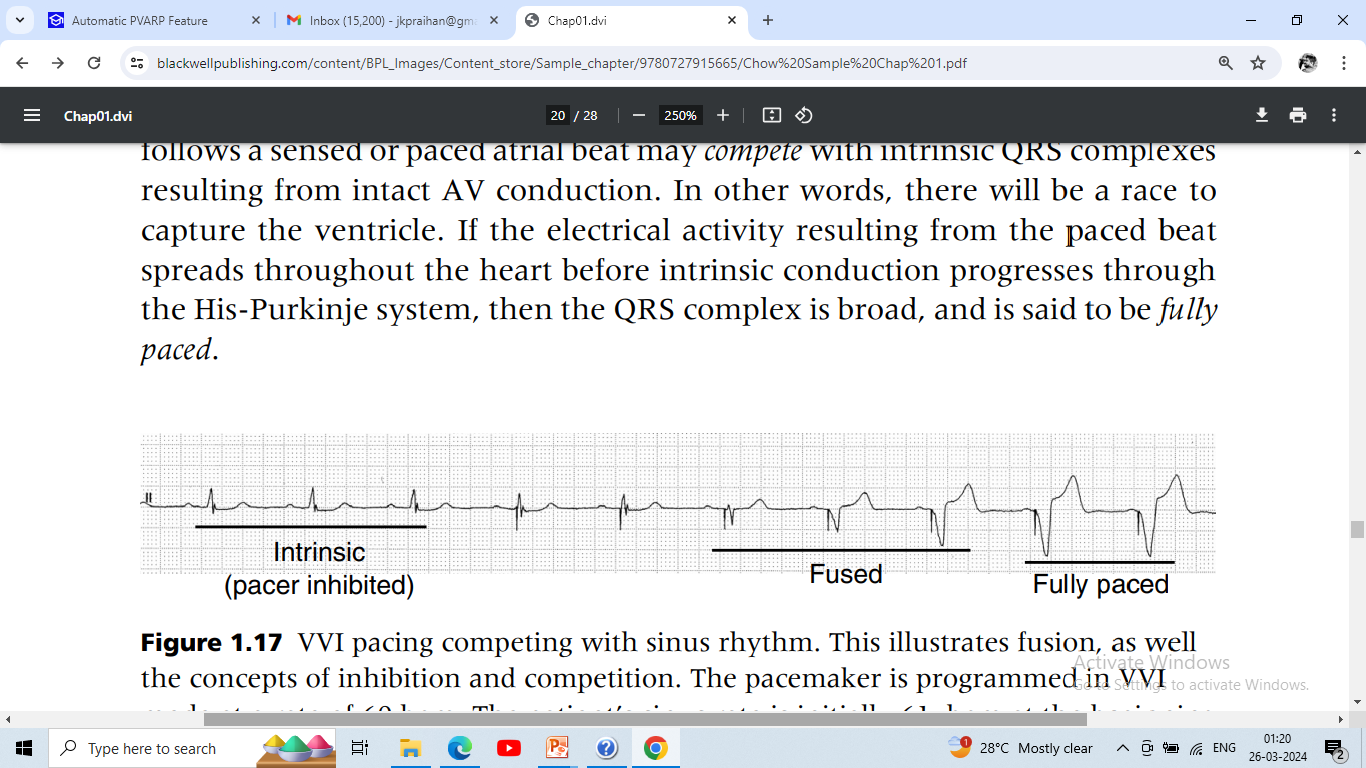 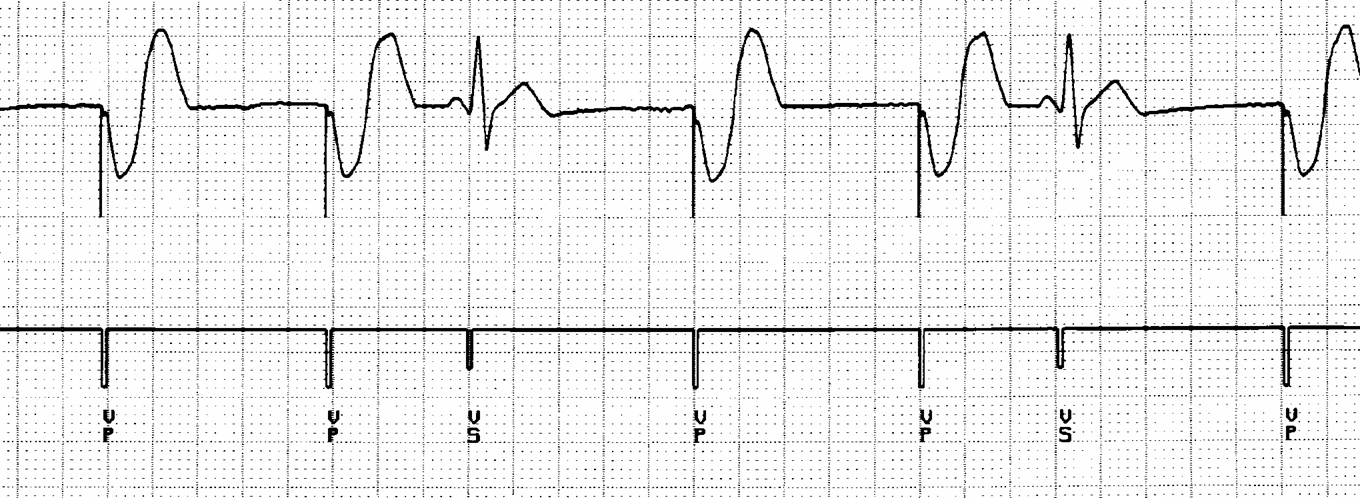 VR
VR
VR
VR
VR
VR
VR
MCQs
What is the programmed Lower Rate ?
1000 ms
25 mm paper speed
60 bpm
85 bpm
87 bpm
100 bpm
[Speaker Notes: Answer: A. 60 bpm

Note that time between the two paced beats is 5 big boxes, which is equivalent to 1,000ms. (60,000ms in a minute) / (1,000ms) = 60 bpm. (A Vs is sensed as an intrinsic beat, which resets the 1,000ms timer.)]
Far field R wave over sensing can be prevented by changing


VSP
PAVB
PVARP
PVAB
Retrograde p wave is avoided by


VSP
PAVB
PVARP
PVAB
What is the 2: 1 block point of this patient
         AV= 200ms         PVARP= 300ms

A-120 bpm
B- 110 bpm
C- 130 bpm
D- 100 bpm

= 60,000/ TARP= 60,000/ (AV+PVARP)
Key learning points
NBG codes are used to describe the device pacing mode which dictates how the device will react to sensing 

Understanding single and dual chamber timing intervals, blanking, and refractory periods is essential to understanding the operation of a pacemaker

Upper rate behavior describes the way the pacemaker responds increases in atrial rate given certain programmed AV and PVARP intervals.  

In patients with heart block, upper rate timing can cause pacemaker wenckebach and/or 2:1 block.
THANK YOU